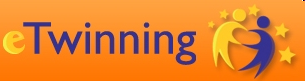 Collaborative activities
TRAINING COURSE: LET’S ETWIN ER&MVO


Marta Pey Pratdesaba
Referent Llengües Estrangeres MVO
eTwinning Ambassador
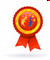 WHAT AM I GOING TO TALK ABOUT?
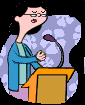 1) Collaborative learning
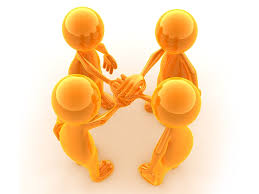 2) Collaboration among teachers
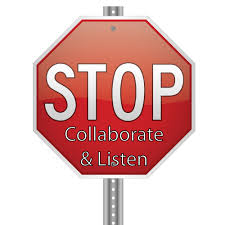 webtools
Wiki: www.pbworks.com
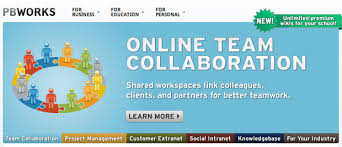 Trello: www.trello.com
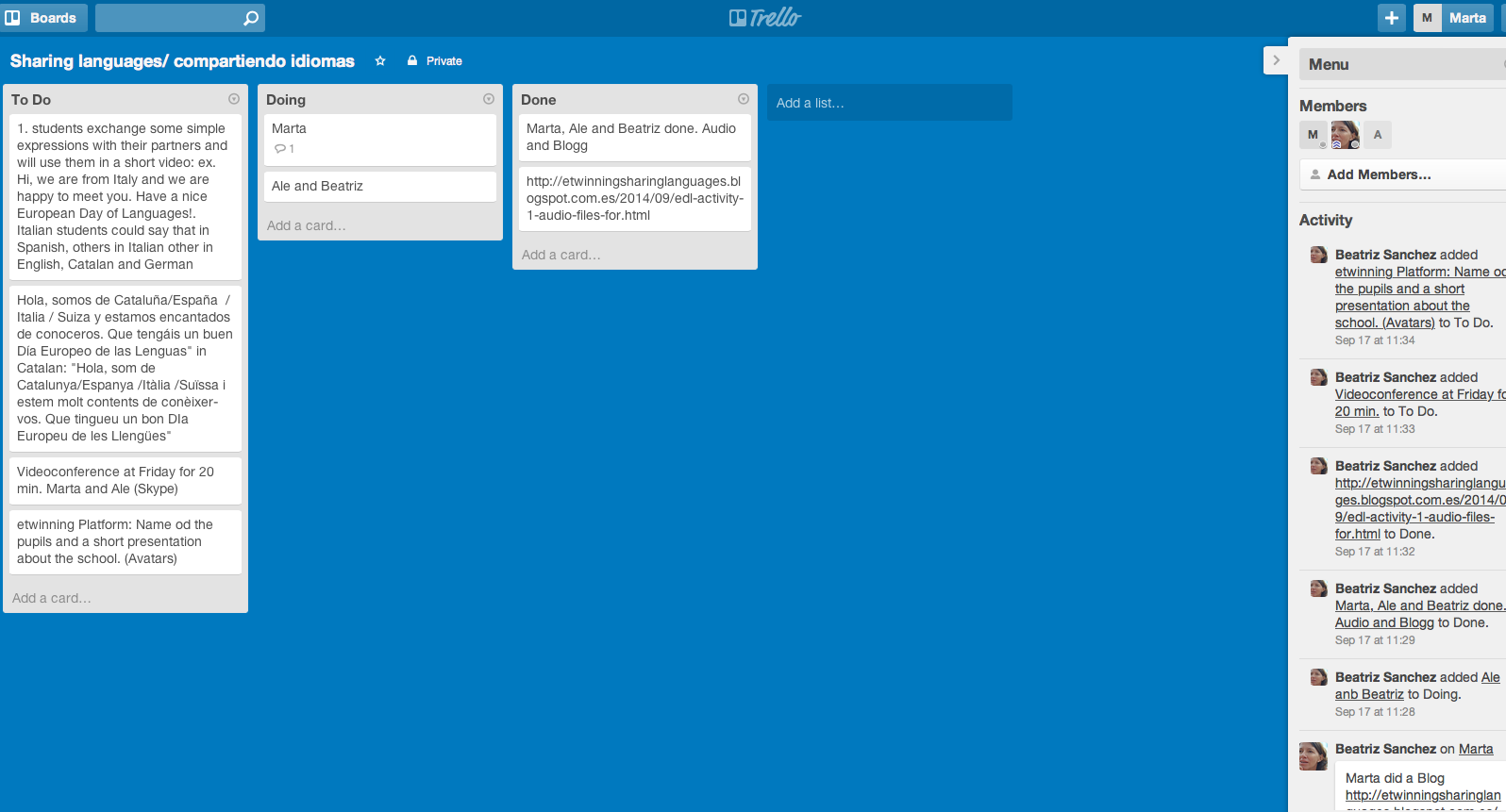 Google Docs
VIDEOCONFERENCES: WEBTOOLS
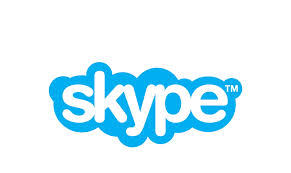 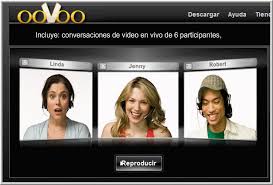 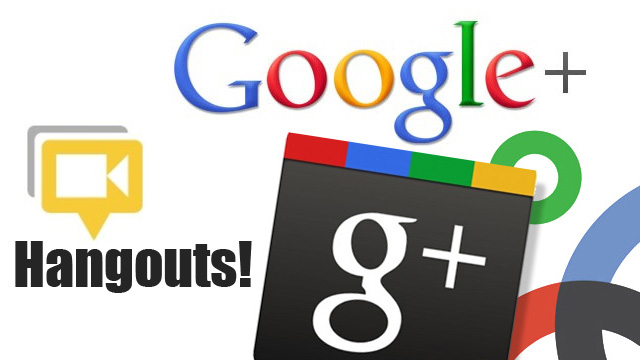 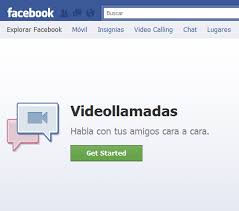 IN THE TWINSPACE
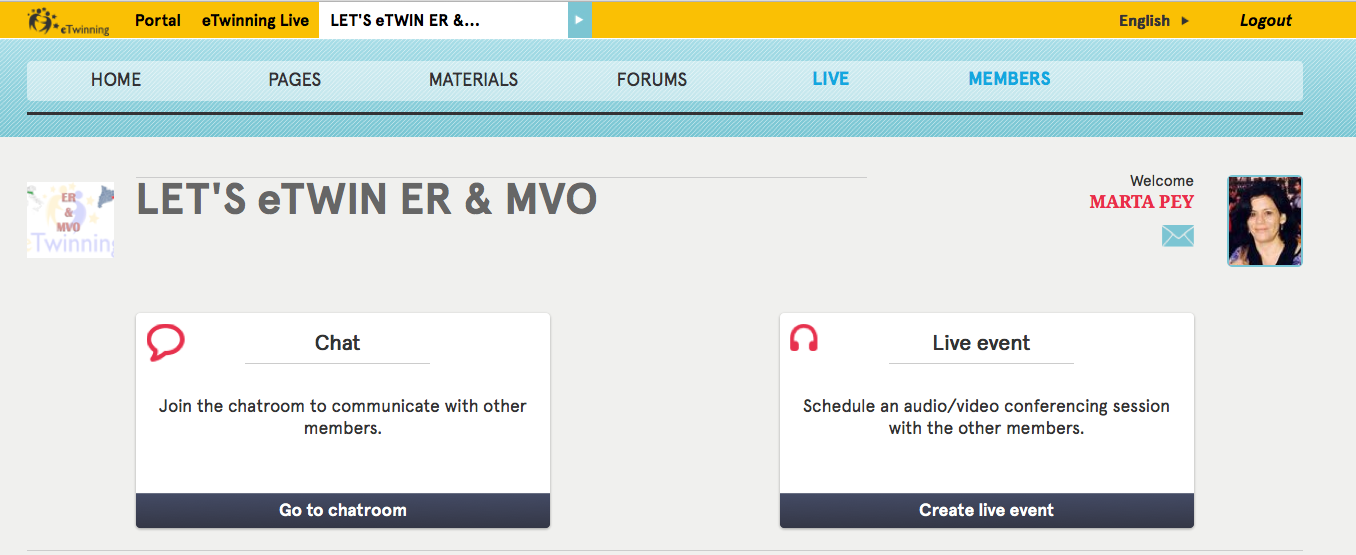 CHAT

LIVE
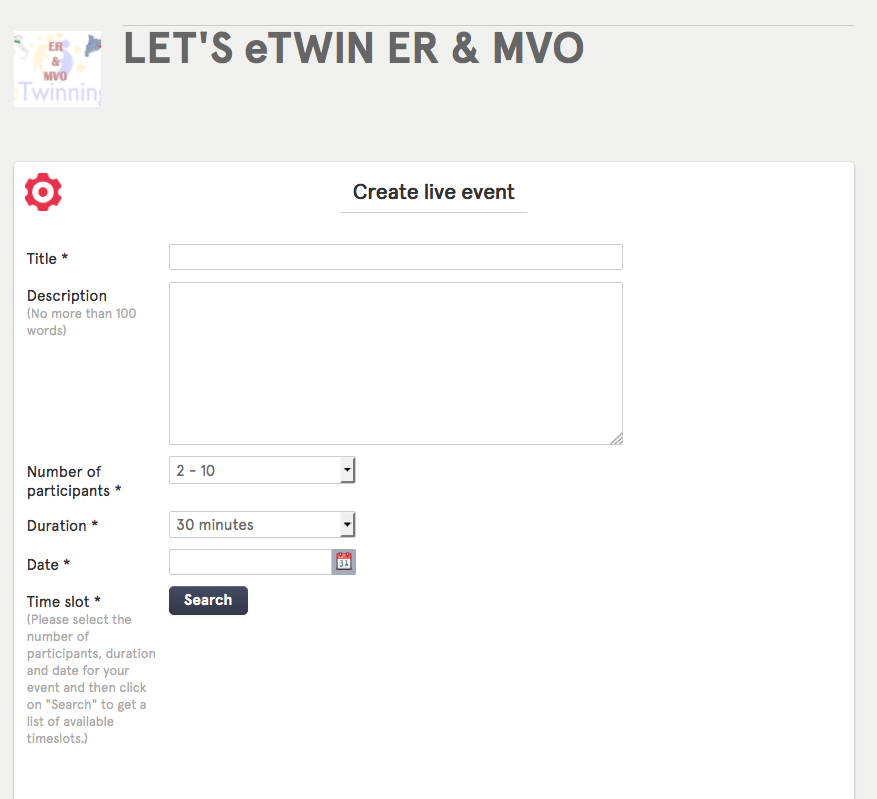 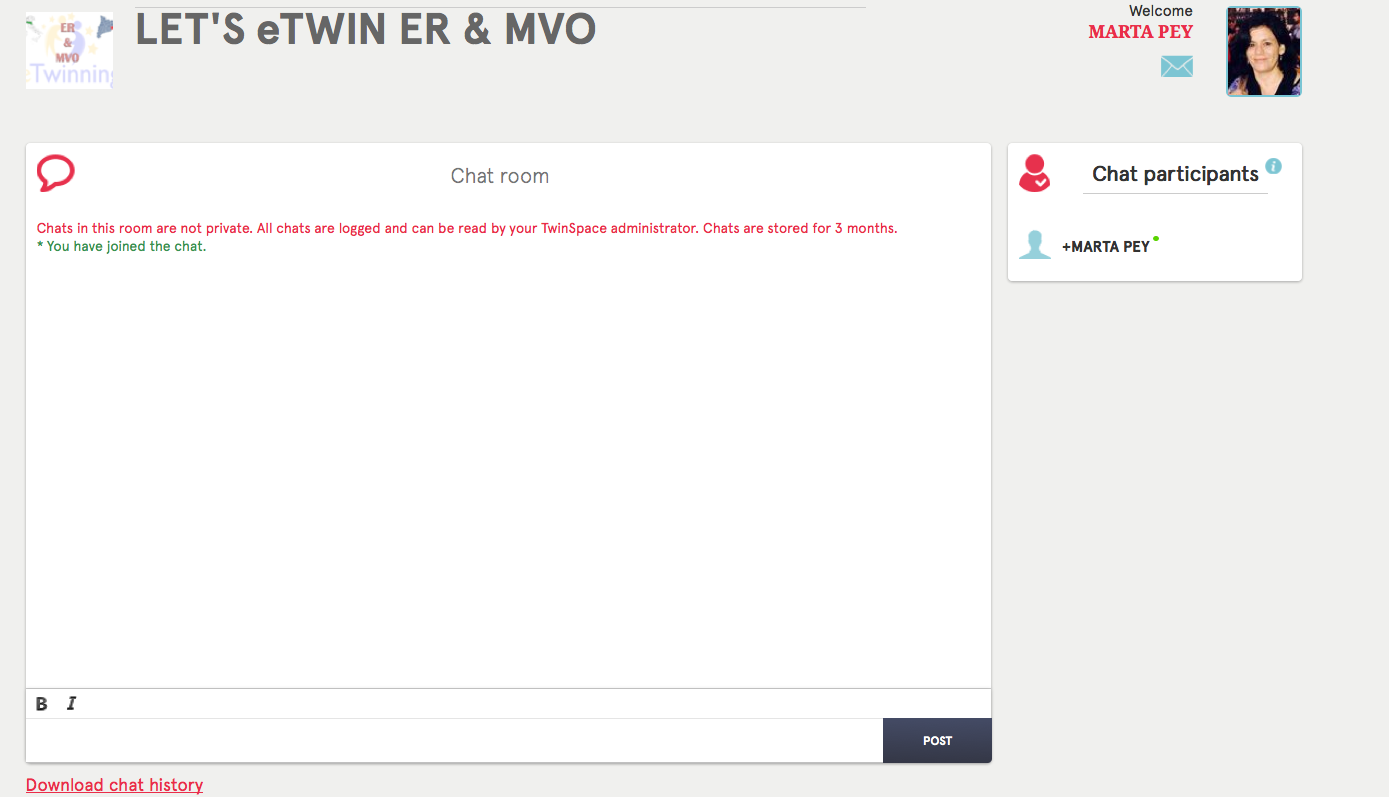 3) COLLABORATION AMONG STUDENTS
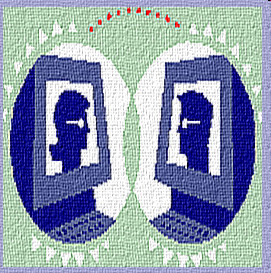 IN THE SAME SCHOOL
From different schools
Online collaboration
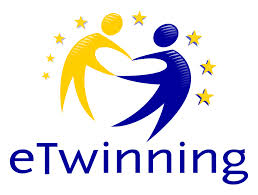 “Addressing the Energy Crunch, Every Little Action Helps”
17
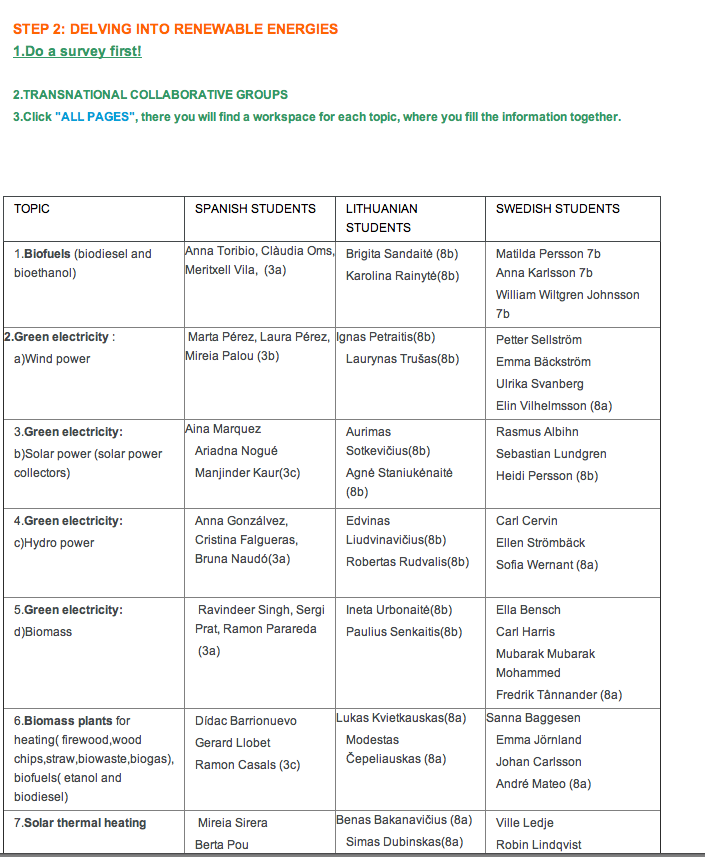 18
Content activity
2.2) DIGGING DEEPER INTO RENEWABLE ENERGIES
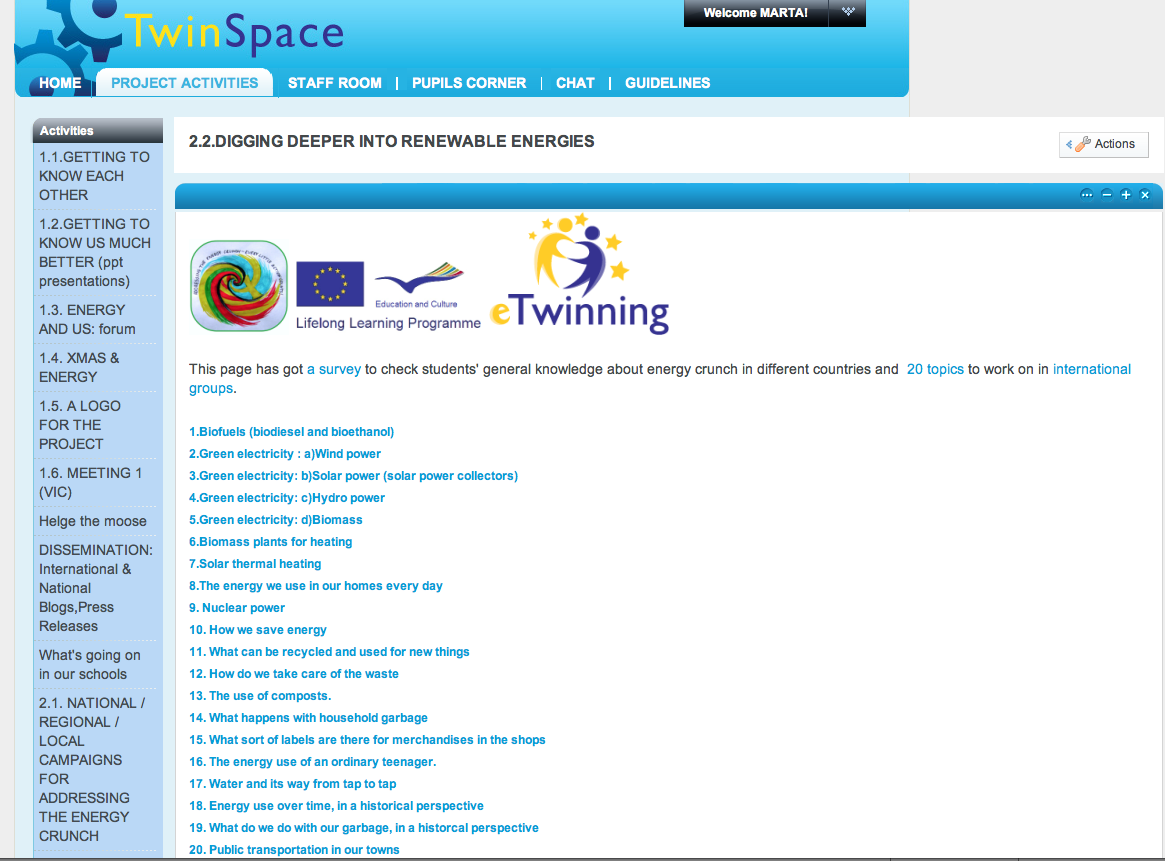 19
Collaborative work in the twinspace
20
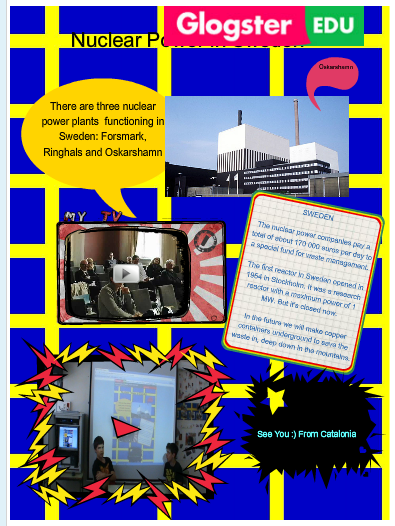 21
“Songs, Language and Culture”
6 countries: Italy, Poland, Czech Rep., Bulgaria, Lithuania &Spain
Runner-up European Prizes 2010, cat. 15-19
Final products: Booklet /Song of the project
http://martapey.edublogs.org/
http://teacherscorner.edublogs.org/
A collaborative song
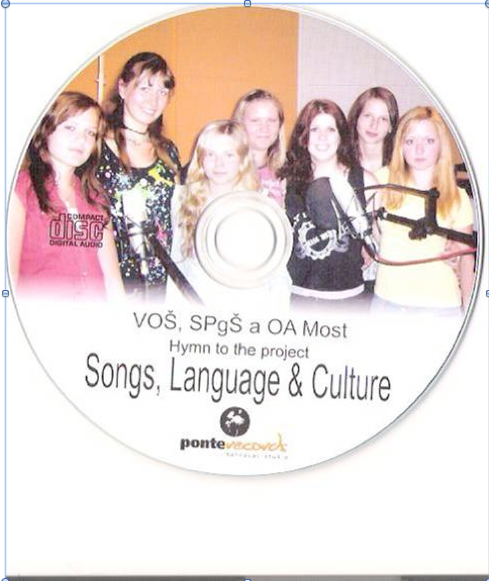 “this is europe”
The Bulgarian stanza: 
Land of roses and flowered spring Lovely summer and winter skiing Autumn - beauty that we cannot measure Bulgaria - our little golden treasure. 
The Lithuanian stanza:
 
Lithuanians living by the Baltic sea will happily everybody meet Lithuania is small But all for one and one for all
 
 
The Italian stanza:
 
Land of music and poetry That's our beautiful country Venice, Florence and Rome, That's our beautiful home
The Catalan/Spanish stanza:
 
Catalonia, our little country Sunshine in the morning The nights are very special When the sun goes down
 
The Czech stanza:
  The Czech Republic's my native country.Like the romantic poetry.Czech is of the Europe part,forever in my heart
 
The Swedish stanza:
 
You think Sweden is full of blue eyes
But there is so much more people
With any colour and size
Also rich and poor.
Chorus (for all):
There are beautiful places.
There are beautiful countries.//:Everybody will find:// (x2)//:A wonderful home:// (x2)Satisfied home.
https://www.youtube.com/watch?v=n-IouDfd3B0 ; VIDEO OF THE SONG
Collaborative drawing
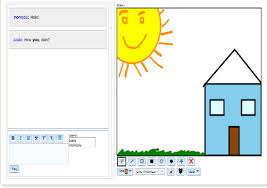 OUR SHARED FASHION MISSION
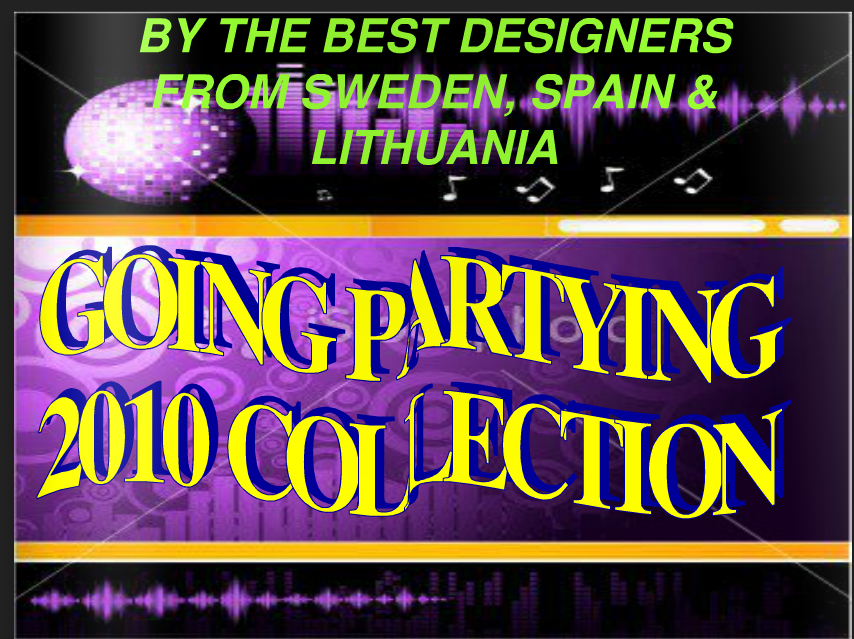 Articles & quizzes
THE FILM INDUSTRY IN OUR COUNTRIES

 from the project: ES.SE.LT’S FILM PRODUCTIONS

instructions: http://esseltsfilmproductions.edublogs.org/about/

ARTICLES: (films): http://esseltsfilmproductions.edublogs.org/category/films/ 
QUIZZES: http://esseltsfilmproductions.edublogs.org/category/quizzes/
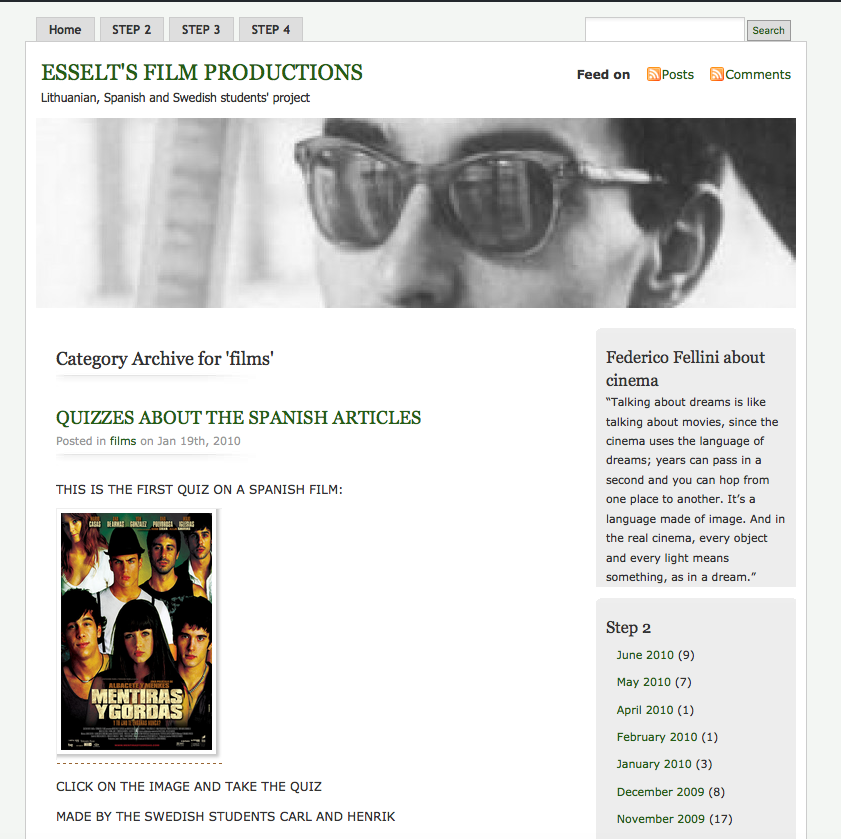 Collaborative activities during the visits
Recording of a play: actors and actresses: students from different countries. 

Example: HARRY SPOTTER AND THE QUEST OF THE RIGHT LIGHT: http://www.youtube.com/watch?v=2rdZP7KTVQ0
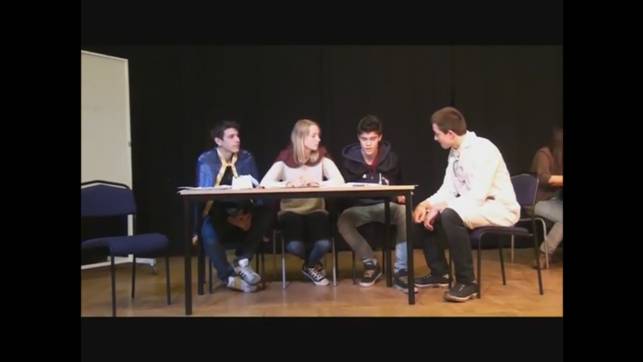